Технологическая платформа «Технологии добычи и использования углеводородов»
Законодательные инициативы
Законодательное стимулирование инновационного развития
В июне 2013 г. создана Секция «Инновационное развитие ТЭК» при председателе Комитета Госдумы РФ по энергетике:
Рабочая группа по стимулированию инновационного развития нефтегазовых предприятий
Рабочая группа по стимулированию инновационного развития предприятий нефтяного машиностроения

В 2013 -2014 г. проведены 6 заседаний рабочих групп и подготовлены предложения по законодательному стимулированию внедрения МУН и производителей НГ оборудования
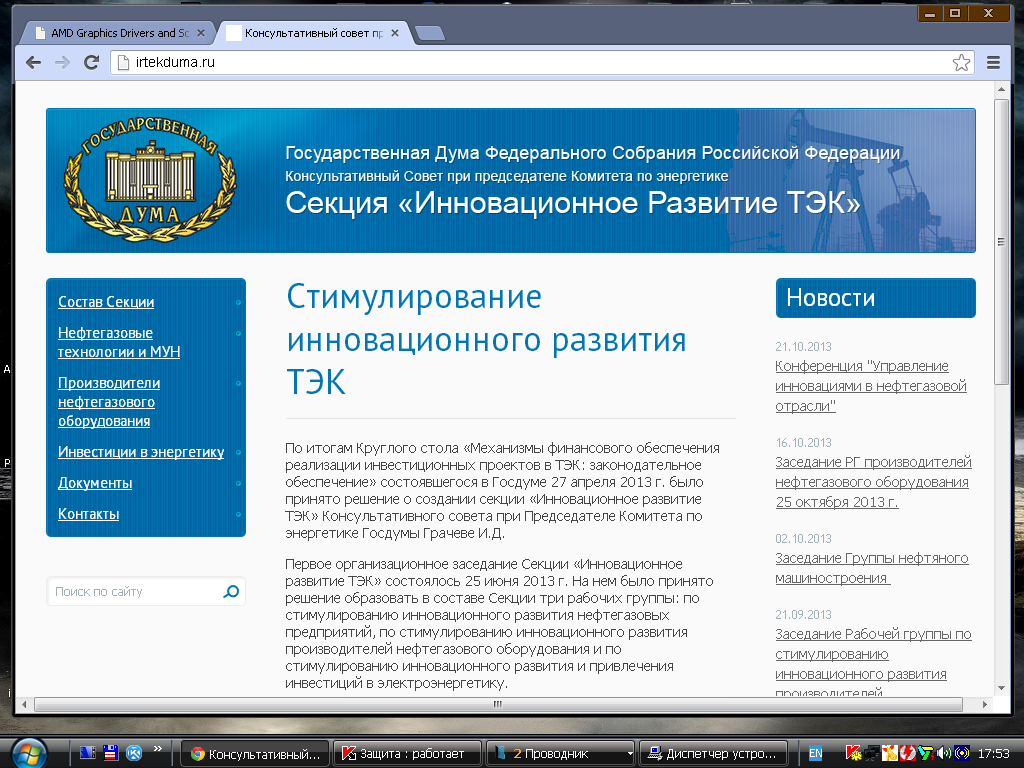 Предложения по стимулированию инновационного развития производителей нефтегазового оборудования
НИР, НИОКР и внедрение новых технологий и МУН
Отмена НДС на НИОКР
Отнесение затрат на НИОКР на себестоимость продукции
Компенсация расходов по обслуживанию кредитов на НИОКР
Отношения заказчика (ВИНК) и подрядчика
Оптимизация тендерных механизмов
Сокращение сроков оплаты работ с 60 до 10 дней
Учет инвестиционной составляющей в договорах на поставку оборудования (15% -25% от стоимости контракта)
Увеличение сроков контрактов на поставку оборудования до 3-5 лет
Поддержка отечественных производителей НГ оборудования
Локализации для новых шельфовых месторождений
Принятия ВИНК программ по имортозамещению
Понижающие коэффициентов по ставкам арендной платы за землю Компенсация затрат по кредитам коммерческих банков Предоставление субсидий на переподготовку кадров
Предложения по созданию федеральных отраслевых программ,
1.	ФЦП «Нефтеотдача»
Создание буровых установок грузоподъемностью до 1000 т, 
Мобильных буровых установок 50-100 т
Высокотехнологичных скважинных компоновок для одновременно-раздельной эксплуатации 
2.	НИОКР и полигонные испытания МУН
Программа создания испытательных и сертификационных центров 
Программа импортозамещения в нефтегазовой отрасли 
Программа стимулирования экспортных поставок 
Программа обновления нормативной базы
Предложения по стимулированию внедрения МУН
Внести в Налоговый Кодекс определение термина «Методы увеличения нефтеотдачи пластов» 
Нулевая ставка НДПИ на период реализации проектов 
Освобождение от налога на прибыль средств на НИОКР 
Освобождение от налога дополнительных капитальных вложений 
Освобождение от экспортных пошлин по проектам внедрения МУН.
Отмена НДС на работы по НИОКР по развитию новых МУН
Компенсация расходов по обслуживанию банковских кредитов